Tiesību pamati
senioriem
Gražina Jedemskienė, Laima Skinderienė, Andrejs Vanags

2021
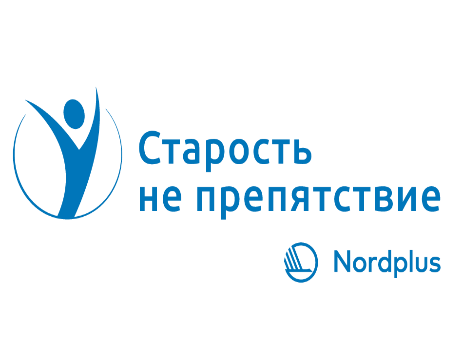 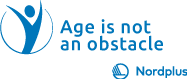 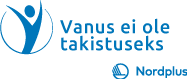 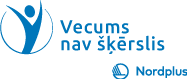 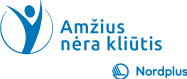 1. TĒMA

Senioru pamattiesības
Laima Skinderienė (saturs)
Gražina Jedemskienė (tulkojums un adaptācija angļu valodā)
Andrejs Vanags (tulkojums un adaptācija latviešu valodā)
SENIORU PAMATTIESĪBAS
Apvienoto Nāciju Principi
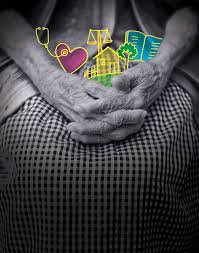 Apvienotas Nācijas (zināmā arī, kā Apvienoto Nāciju Organizācija jeb ANO) ir starpvaldību organizācija, kurai ir 193 dalībvalstis t.i. gandrīz visas starptautiski atzītas valstis, izņemot Vatikānu  un neatzītos Kosovu un Taivānu. Latvija tika uzņemta ANO 1991.gada 17.septembrī.
ANO mērķi
Uzturēt starptautisko mieru un drošību un šā mērķa labad veikt efektīvus kolektīvus pasākumus miera apdraudējuma nepieļaušanai un novēršanai, agresijas aktu vai citu miera pārkāpšanas gadījumu apspiešanai
Attīstīt draudzīgas attiecības starp nācijām 
Īstenot starptautisko sadarbību starptautisko ekonomisko, sociālo, kultūras un humanitāro problēmu risināšanā un cilvēka tiesību un pamatbrīvību cieņas veicināšanā un attīstībā 
Būt nāciju rīcības saskaņošanas centram šo kopējo mērķu sasniegšanā
Kopš 1990.gada ANO atbalstīja daudzus pasaules samitus un vispasaules konferences nolūkā izstrādāt vispusīgu un juridiski pamatotu attīstības programmu. Iesākot trešo tūkstošgadi, ANO ģenerālsekretārs uzaicināja 147 valstu vadītājus un valdības uz Tūkstošgades samitu. Apvienoto Nāciju mērķis ir aicināt pasaules līderus atkārtoti apliecināt viņu apņemšanos cīnīties ar nabadzību un sociālo atstumtību, cīnīties ar AIDS, tuberkulozi un citām slimībām, nodrošināt mieru un palīdzēt mazāk attīstītām valstīm virzīties uz priekšu. Papildus saistībām pret savām valstīm, pasaules līderi atzina arī savu kolektīvo atbildību par cilvēka cieņas principu saglabāšanu. Tāpat valstu vai valdību vadītāji paziņoja, ka mūsdienu pasaules galvenais mērķis ir nodrošināt, lai globalizācija kļūst par pozitīvu virzošo spēku cilvēkiem visā pasaulē.
Tika formulēti šādi Tūkstošgades attīstības mērķi:
Samazināt nabadzību un badu
Nodrošināt visiem iedzīvotājiem pamatizglītību, kā arī iespēju iegūt vispārējo vidējo vai profesionālo vidējo izglītību 
Nodrošināt vienādas iespējas sievietēm un vīriešiem
Mazināt bērnu mirstību
Uzlabot mātes veselību
Ierobežot HIV/AIDS, tuberkulozes un difterijas izplatību, kā arī citus novēršamus nāves cēloņu
Nodrošināt vides ilgtspēju
Palīdzēt cilvēkiem mazāk attīstītajās valstīs
Galvenās ANO struktūras
Starptautiskā 
tiesa
Drošības
padome
Sekretariāts
Ģenerālā 
asambleja
Ekonomisko 
un sociālo
lietu padome
Aizbildnības
padome
Vispārējā cilvēktiesību deklarācija
Deklarācija tika pieņemta un pasludināta ar Ģenerālās Asamblejas 1948. gada 10. decembra 217. A (III) rezolūciju, tādējādi nosakot kopējo cilvēktiesību standartu attiecībā uz visiem cilvēkiem un visām nācijām.
1. pants
	Visi cilvēki piedzimst brīvi un vienlīdzīgi cieņā un tiesībās. Viņiem ir dots saprāts un sirdsapziņa, un viņiem citam pret citu jāizturas brālības garā.
2. pants
	Katram cilvēkam pienākas visas tiesības un brīvības, kas pasludinātas šajā deklarācijā, neatkarīgi no viņa rases, ādas krāsas, dzimuma, valodas, reliģiskās, politiskās vai citas pārliecības, nacionālās vai sociālās izcelsmes, mantiskā stāvokļa, kārtas vai cita stāvokļa. Turklāt nav pieļaujamas nekādas atšķirības tās valsts vai teritorijas politiskā, tiesiskā vai starptautiskā stāvokļa dēļ, pie kuras cilvēks pieder, neatkarīgi no tā, vai šī teritorija ir neatkarīga, aizbildnībā, bez pašpārvaldes vai kā citādi ierobežota savā suverenitātē.
3.pants
	Katram cilvēkam ir tiesības uz dzīvību, brīvību un personas neaizskaramību.
4. pants
	Nevienu nedrīkst turēt verdzībā vai piespiedu kalpībā; jebkāda verdzība un vergu tirdzniecība ir aizliegta. 
5. pants
	Nevienu nedrīkst pakļaut spīdzināšanai vai nežēlīgai, necilvēcīgai vai pazemojošai attieksmei vai sodiem.
6. pants
	Katram cilvēkam, lai kur viņš atrastos, ir tiesības tikt atzītam par personu likuma priekšā.
7. pants
	Visi cilvēki ir vienlīdzīgi likuma priekšā, un viņiem ir tiesības uz vienādu likuma aizsardzību bez jebkādas diskriminācijas. Visiem ir tiesības uz vienādu aizsardzību pret jebkādu diskrimināciju, kura pārkāpj šo deklarāciju, un pret jebkuru kūdīšanu uz tādu diskrimināciju.
8. pants
	Katram cilvēkam ir tiesības uz efektīviem tiesiskās aizsardzības līdzekļiem kompetentā valsts tiesā gadījumos, kad pārkāptas viņa pamattiesības, kas noteiktas konstitūcijā vai likumā.
9. pants
Nevienu nedrīkst patvaļīgi arestēt, aizturēt vai izraidīt. 
10. pants	
Visiem cilvēkiem ir pilnīgi vienlīdzīgas tiesības uz to, lai viņu tiesības un pienākumi, kā arī viņiem izvirzītās kriminālapsūdzības pamatotība tiktu noskaidrota taisnīgā un atklātā procesā neatkarīgā un objektīvā tiesā.
11. pants
Katram cilvēkam, kuram inkriminēts noziedzīgs nodarījums, ir tiesības tikt uzskatītam par nevainīgu, kamēr viņa vaina saskaņā ar likumu nav pierādīta atklātā tiesas procesā, kurā viņam tiek nodrošinātas visas iespējas saņemt aizstāvību.
Nevienu nedrīkst atzīt par vainīgu noziedzīgā nodarījumā tādas darbības vai bezdarbības dēļ, kas saskaņā ar izdarīšanas brīdī spēkā bijušajiem valsts likumiem vai starptautiskajām tiesībām nav ticis uzskatīts par noziedzīgu nodarījumu. Tāpat nedrīkst piespriest bargāku sodu kā tas, kas bijis jāpiemēro laikā, kad ticis izdarīts attiecīgais noziedzīgais nodarījums.
12. pants
	Nedrīkst patvaļīgi pārkāpt neviena cilvēka privātās dzīves, ģimenes, mājokļa un korespondences neaizskaramību, ne arī apdraudēt viņa godu un reputāciju. Katram cilvēkam ir tiesības uz likuma aizsardzību pret šādiem pārkāpumiem vai apdraudējumiem.
13. pants
1. Katram cilvēkam ikvienas valsts teritorijā ir tiesības brīvi pārvietoties un izvēlēties dzīvesvietu.
2. Katram cilvēkam ir tiesības atstāt jebkuru, arī savu valsti, un atgriezties savā valstī.
14. pants
1. Katram cilvēkam ir tiesības meklēt patvērumu no vajāšanas citās valstīs un izmantot šo patvērumu.
2. Šīs tiesības nevar izmantot tad, ja vajāšana faktiski saistīta ar nepolitisku noziegumu vai darbību, kas ir pretrunā Apvienoto Nāciju Organizācijas mērķiem un principiem.
15. pants
1. Katram cilvēkam ir tiesības uz pilsonību.
2. Nevienam cilvēkam nedrīkst patvaļīgi atņemt pilsonību vai liegt tiesības mainīt pilsonību.
16. pants
1. Vīriešiem un sievietēm, kas sasnieguši pilngadību, ir tiesības bez jebkādiem ar rasi, tautību vai reliģisko pārliecību saistītiem ierobežojumiem stāties laulībā un dibināt ģimeni. Viņiem ir vienlīdzīgas tiesības, stājoties laulībā, laulības laikā un šķirot laulību.
2. Laulību var slēgt tikai ar abu nākamo laulāto brīvu un pilnīgu piekrišanu.
3. Ģimene ir dabiska sabiedrības pamatšūniņa, un tai ir tiesības uz sabiedrības un valsts aizsardzību.
17. pants
1. Katram cilvēkam ir tiesības uz īpašumu, kas var piederēt gan viņam vienam, gan kopā ar citiem.
2. Nevienam nedrīkst patvaļīgi atņemt viņa īpašumu.
18. pants
	Katram cilvēkam ir tiesības uz domas, apziņas un reliģiskās pārliecības brīvību, un šīs tiesības ietver brīvību mainīt savu reliģisko pārliecību vai uzskatus, kā arī brīvību gan vienatnē, gan arī kopā ar citiem publiski vai privāti paust savu reliģisko pārliecību vai uzskatus, sludinot tos, piedaloties reliģiskās ceremonijās un rituālos.
19. pants
	Katram cilvēkam ir tiesības uz pārliecības brīvību un tiesības brīvi paust savus uzskatus; šīs tiesības ietver brīvību netraucēti palikt pie saviem uzskatiem un brīvību meklēt, saņemt un izplatīt informāciju un idejas ar jebkuriem līdzekļiem neatkarīgi no valstu robežām.
20. pants
1. Katram cilvēkam ir tiesības uz miermīlīgas pulcēšanās un biedrošanās brīvību.
2. Nevienu nedrīkst piespiest kļūt par dalībnieku kādā apvienībā.
DISKUSIJA!
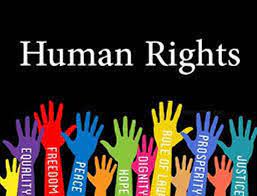 Eiropas Cilvēktiesību un pamatbrīvību aizsardzības konvencija
Tā ir daudzpusējais starptautisks nolīgums, kurš ir veltīts cilvēktiesību un pamatbrīvību aizsardzībai Eiropā. Eiropas Cilvēktiesību un pamatbrīvību aizsardzības konvenciju 1950. gada 4. novembrī parakstīja 12 Eiropas Padomes valstis un tā stājās spēkā 1953. gada 3. septembrī, kad nepieciešamais dalībvalstu skaits (10 dalībvalstis) to ratificēja. Pievienošanās konvencijai ir priekšnoteikums, lai iestātos Eiropas Padomē, kurai šobrīd jau pievienojās 47 dalībvalstis ar kopējo iedzīvotāju skaitu, kas pārsniedz 800 miljonus.
REĢIONĀLAIS CILVĒKTIESĪBU AIZSARDZĪBAS IETVARS EIROPĀ TIKA IEVIESTS NOLŪKĀ ATRISINĀT DIVAS PROBLĒMAS
 
Pirmkārt, pēc otrā pasaules kara Sabiedrotie vēlējās īstenot plašu programmu cilvēktiesību aizsardzības jomā un Eiropas Cilvēktiesību un pamatbrīvību aizsardzības konvencija, kura tika izstrādāta uz Vispārējās cilvēktiesību deklarācijas ideju pamata, veidoja daļu no šīs programmas. Tika uzskatīts, ka šāda programma nākotnē palīdzēs novērst visbūtiskākos cilvēktiesību pārkāpumus, kuri notika Otrā pasaules kara laikā (piemēram, Holokaustu).
Otrkārt, Konvencija tika ieviesta, kad komunistu režīms sagrāba varu Austrumeiropā, un šim cilvēktiesību dokumentam bija jākalpo par pretstatu komunisma ietekmes negatīvajām sekām. Konvencijas tekstu sagatavoja Eiropas Padome pēc Otrā pasaules kara, kad dažādu jomu pārstāvji no visas Eiropas Hāgas kongresā pauda apņemšanos ar kopīgu rīcību nodrošināt mieru. Vēlāk, 1949.gada vasarā vairāk nekā 100 parlamentārieši no 12 Eiropas Padomes dalībvalstīm sanāca uz pirmo Eiropas Padomes Parlamentārās Asamblejas plenārsapulci Strasbūrā.
Parlamentārā Asambleja uzskatīja par prioritāti reģionālā cilvēktiesību instrumenta sagatavošanu un tiesas, kura nodrošinās tā ieviešanu, nodibināšanu. Pierre-Henri Teitgen, kas ieņēma dažādu ministru amatus Francijā, iesniedza Parlamentārai Asamblejai ziņojumu, piedāvājot aizsargājamo tiesību sarakstu, kuras ietvēra arī dažas Vispārējā cilvēktiesību deklarācijā noteiktām tiesībām. Ziņotājs arī aprakstīja to, kā aizsargāto tiesību piemērošanas justīcijas mehānisms varētu darboties. Pēc spraigam sarunām Asambleja nosūtīja priekšlikuma gala versiju Eiropas Padomes Ministru Komitejai, kura sasauca ekspertu grupu pašas konvencijas teksta sagatavošanai.
Konvencijas teksts atspoguļo tradicionālo pieeju pilsoniskām brīvībām, ņemot vērā Apvienotas Karalistes, Francijas un citu Eiropas Padomes valstu tradīcijas. Konvencija tika atvērta parakstīšanai Romā 1950. gada 4. novembrī un stājās spēkā 1953. gada 3. septembrī. Konvencijas ievērošanu uzrauga Eiropas Cilvēktiesību tiesa Strasbūrā un Eiropas Padome. Līdz 1998.gadam Konvencijas ievērošanas uzraudzību veica arī Eiropas Cilvēktiesību komisija, kura pārstāja darboties līdz ar Konvencijas 11. protokola stāšanos spēkā.
TIESĪBAS UZ DZĪVĪBU
Tiesības uz dzīvību
Tiesības uz dzīvību ir noteiktas Konvencijas 2. pantā. Tās ir fundamentālās cilvēktiesības, kuras nevar tikt pārkāptas par kara vai citas ārkārtas situācijas gadījumā. Līdzīgi spīdzināšanas aizliegumam, šīs tiesības atspoguļo vienu no pamatvērtībām, kuras ir svarīgas demokrātiskām kopienām, kuras veido Eiropas Padomi. Šī iemesla dēļ, apstākļi, kuri attaisno dzīvības atņemšanu, atbilstoši Konvencijas 2. pantam, jāinterpretē šauri. Turklāt, 2. pants ne tikai paredz negatīvu pienākumu neatņemt dzīvību, bet arī pozitīvu pienākumu dzīvību aizsargāt. Zināmos gadījumos, 2. pants attiecas ne tikai uz situācijām, kad dzīvība tika atņemta ar nodomu, bet arī kad tas notika neuzmanības dēļ.
Tiesības uz dzīvību
Lai aizsargātu dzīvību ir nepieciešams efektīvs krimināltiesisks regulējums nolūkā atturēt no dzīvības atņemšanas. Kriminālatbildība ir jāparedz arī rupjas neuzmanības gadījumiem, ja tie noved pie nāves. Nejaušas dzīvības atņemšanas gadījumā arī civiltiesiskā atbildība var izrādīties pietiekama. Konvencijas 2. pants neprasa, lai pasīvā eitanāzija tiktu uzskatīta par noziegumu, ja personai ir ļauts nomirt, nesagādājot nepieciešamo ārstēšanu. No otras puses, nav skaidrs vai aktīvā brīvprātīgā eitanāzija jāuzskata par noziegumu, ja nāvi izraisa aktīvas citas personas darbības ar tās personas piekrišanu, kura vēlas nomirt. Tomēr, 2. pants neparedz tiesības uz nāvi. Līdz ar to, situācija, kurā dalībvalsts likumdošana paredz kriminālatbildību par asistētu pašnāvību netiek uzskatīta par 2.panta pārkāpumu. Amnestijas piemērošana par slepkavību notiesātām personām netiks uzskatīta par 2. panta pārkāpumu, izņemot, kad amnestijas likums ir daļa no kopējas prakses, kuras mērķis ir sistemātiski atbrīvot slepkavas no atbildības.
Tiesības uz dzīvību
Pienākums aizsargāt dzīvību, kas noteikts 2. pantā, prasa arī noteiktu preventīvu pasākumu veikšanu. Saskaņā ar 2.pantu, valstij ir jādara viss, kas saprātīgi nepieciešams, lai novērstu draudus personas dzīvībai. Valstij jāveic preventīvie pasākumi, lai personas dzīvība tiktu aizsargāta no citas personas noziedzīgiem nodarījumiem. Konvencijas 2.pants prasa valstīm veikt saprātīgus pasākumus, lai aizsargātu aizturētas personas no no reālām un tūlītējām briesmām, kuras izriet no citu aizturēto personu darbībām, kas apdraud dzīvību. Turklāt, 2. pants uzliek valstīm par pienākumu veikt pasākumus, lai novērstu aizturēto pašnāvības.
Tiesības uz dzīvību
Par tiesību uz dzīvību pārkāpumu var tikt uzskatīts arī atteikums atbrīvot ieslodzīto, ja tas samazina viņa paredzamo mūža ilgumu. Saskaņā ar 2. pantu, valstij ir jāveic preventīvie pasākumi, lai aizsargātu personu no draudiem viņa dzīvībai, kurus izraisa citas personas, kuras smēķē publiskajā vietā.
2. pants arī uzliek valstij par pienākumu izmeklēt nāves gadījumus, kuru iemesls nav dabisks. No otras puses, dalībvalstu tiesām ir rūpīgi jāizskata attiecīgas lietas un jātaisa spriedumi ar atturošu efektu.
Tiesības uz dzīvību

Valsti var atzīt par vainīgu 2. panta pārkāpšanā pat ja konkrētajā gadījumā persona negāja bojā, bet tās dzīvība tika patiesi apdraudēta. 
Atbildes uz jautājumu par to vai 2. pants aizsargā arī nedzimuša bērna dzīvību vēl pagaidām nav. Eiropas Cilvēktiesību tiesa norādīja, ka šobrīd nepastāv ne juridisks, ne medicīnisks, ne ētisks, ne reliģisks konsenss par to, kad sākas dzīvība. Tādējādi, šajā jomā dalībvalstis zināmā mērā var īstenot savas izvēles tiesības.
2. pants aizliedz valstij atņemt dzīvību, izņemot četrus pantā noteiktus gadījumus. Aizliegums attiecas uz dzīvības atņemšanu ar nodomu vai nejauši, kuru izraisīja policija, armija vai citi valsts pārstāvji. Pirmais izņēmums attiecas uz nāvessodu. Kādreiz nāvessods bija ļoti izplatīts Eiropā, bet kopš tā laika situācija mainījās radikāli un šobrīd nāvessods miera laikā ir atcelts visās Eiropas Padomes dalībvalstīs, izņemot Krieviju (bet tajā nāvessodam šobrīd ir noteikts moratorijs). Konvencijas 6. protokols aicina atcelt nāvessodu miera laikā un 13. protokols paredz arī nāvessoda atcelšanu kara laikā vai kara draudu apstākļos. 
2. pants paredz vēl trīs gadījumus, kuros dzīvības atņemšana, kuru izraisīja valsts, nepārsniedzot  galējas  nepieciešamības robežas, ir atļauta: (a) lai aizstāvētu jebkuru personu pret nelikumīgu vardarbību; (b) lai veiktu tiesisku aizturēšanu vai aizkavētu tiesiski aizturētas vai apcietinātas personas izbēgšanu; (c) lai saskaņā ar likumu savaldītu dumpi vai apvērsumu.
Spīdzināšanas aizliegums
Pazemojums ir neatņemama jebkura soda, arī ieslodzījuma, sastāvdaļa. Līdz ar to, ieslodzītais var paļauties uz 3. pantu tikai, ja pazemojums, kas izriet no sprieduma vai ieslodzījuma ir lielāks nekā parasti. Fiziskā spēka izmantošana pret personu, kuras brīvība ir ierobežota, ja tā nenotiek tikai šīs personas uzvedības dēļ, pārkāpj 3. pantu. Konvencijas 3.pants var tikt pārkāpts ne tikai ar aktīvām amatpersonu darbībām, bet arī, radot necilvēcīgus un pazemojošus ieslodzījuma apstākļus. Piemēram, 3. pantā paredzētais aizliegums var tikt pārkāpts ar tādiem ieslodzījuma apstākļiem, kuros ieslodzītais nav nodrošināts ar atbilstošiem gulēšanas piederumiem, sanitāriju, apkuri, ēdināšanu, saziņu ar ārējo pasauli. Atbilstoši 3. pantam, ieslodzītajam ir jānodrošina arī pieeja piemērotiem veselības aprūpes pakalpojumiem.
Pazemojoša attieksme pret personu var arī veidot diskrimināciju rases vai dzimuma dēļ.
Saskaņā ar 3. pantu, atbildība par personas izdošanu citai valstij, kurā pastāv reāls risks, ka viņa tiks pakļauta necilvēcīgai vai pazemojošai rīcībai vai sodam, var tikt uzlikta valstij, kura veica šis personas izdošanu.
DISKUSIJA
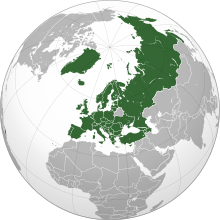 ANO Starptautiskais pakts par ekonomiskajām, sociālajām un kultūras tiesībām
ANO Ekonomisko, sociālo un kultūras tiesību komiteja ir neatkarīgo ekspertu  institūcija, kura ir nodibināta, pamatojoties uz ANO Ekonomisko un sociālo lietu padomes 1985.gada rezolūciju 1985/17. Šī komiteja uzrauga 1966.gada ANO Starptautiskā pakta par ekonomiskajām, sociālajām un kultūras tiesībām un tā papildu protokolu ieviešanu dalībvalstīs. Komiteja sastāv no 18 neatkarīgiem ekspertiem, kas ir atzīti speciālisti cilvēktiesību aizsardzības jomā un atbilst augstām ētikas prasībām.
ANO Ekonomisko, sociālo un kultūras tiesību komitejas uzraudzības mehānisms
1) Dalībvalstu ziņojumi
Dalībvalstu paziņojumi par pakta ratifikāciju nozīmē, ka valstis apņēmušās ievērot paktā noteiktos cilvēktiesību standartus. Tomēr, ratifikācija pati pa sevi nav pietiekama garantija tam, ka attiecīgas cilvēktiesības tiešām konkrētajās valstīs tiks atzītas, jo, kā rada prakse, dalībvalstis ne vienmēr izpilda saistības, kuras tās uzņēmušās. Tādējādi, papildus ratifikācijai, dalībvalstīm ir pienākums iesniegt ziņojumus par pasākumiem, kurus tās veikušas, un progresu, kas gūts, lai panāktu paktā atzīto tiesību ievērošanu.
2) Pārrobežu sūdzības
	Tās ir sūdzības, kuras tiek iesniegtas komitejai par cilvēka tiesību un brīvību, kas noteikti paktā, ieviešanu. Pārrobežu sūdzības iesniedz pakta dalībvalstis par pārkāpumiem citās tā dalībvalstīs.
3) Inspekcijas 
	Inspekcijas tiek veiktas pakta dalībvalstīs, pamatojoties uz uzticamu informāciju par būtiskiem un atkārtotiem cilvēktiesību pārkāpumiem dalībvalstī.
4)  Individuālas sūdzības (Lai arī Latvija ir pakta dalībvalsts, šādas sūdzības iesniegt nav iespējams, jo Latvija nav ratificējusi pakta fakultatīvo protokolu):– Komiteja izskata individuālās sūdzības par paktā paredzēto tiesību pārkāpumiem. Šādu sūdzību izskatīšanas priekšnoteikums ir valsts dalība Starptautiskā Pakta  par  ekonomiskajām, sociālajām un kultūras tiesībām fakultatīvajā protokolā;– sūdzībai, lai tā tiktu pieņemta un izskatīta komitejā, ir jāatbilst noteiktiem pieļaujamības kritērijiem un prasībām pašas sūdzības formai.
Eiropas Sociālā harta (pārskatīta)
23. pants. Vecu cilvēku tiesības uz sociālo aizsardzību
Lai nodrošinātu efektīvu vecu cilvēku tiesību uz sociālo aizsardzību izmantošanu, Līgumslēdzējas puses apņemas, vai nu tieši, vai sadarbojoties ar valsts vai privātām organizācijām, piemērot un veicināt attiecīgus pasākumus, kas īpaši attiecas uz sekojošo:
- dodot veciem cilvēkiem iespēju, cik ilgi vien iespējams, palikt pilntiesīgiem sabiedrības locekļiem ar sekojošo pasākumu palīdzību:
(a) pietiekošiem līdzekļiem, kas ļauj tiem atbilstoši dzīvot un aktīvi piedalīties sabiedriskajā, sociālajā un kultūras dzīvē;
(b) nodrošinājums ar informāciju par pakalpojumiem un iespējām, kas pieejamas veciem cilvēkiem un viņu iespējām tās izmantot;
- dodot tiesības veciem cilvēkiem brīvi izvēlēties savu dzīvesveidu un dzīvot neatkarīgu dzīvi savas ģimenes lokā, cik vien ilgi viņi to vēlas un spēj, ar sekojošu pasākumu palīdzību:
(a) nodrošinājums ar dzīvesvietu, kas atbilst viņu vajadzībām un veselības stāvoklim vai ar atbilstošām iespējām piemērot viņu dzīvesvietas;
(b) nepieciešamā veselības aprūpe un pakalpojumi viņu valstī;
- nodrošinot veciem cilvēkiem dzīvi institūcijās ar atbilstošu apgādi, tajā pašā laikā respektējot viņu privātumu, un dalību lēmumu pieņemšanā, kas attiecas uz dzīves apstākļiem institūcijā.
JAUTĀJUMI UN ATBILDES ???
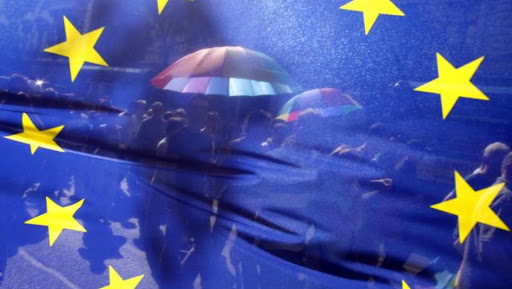 IEGUVUMI ESOT ES DALĪBVALSTIJ
Ārvalstu investīciju piesaistīšana ir svarīgs valsts ekonomiskās attīstības indikators, kurš ir atkarīgs no ražošanas pieauguma, finansiālās stabilitātes, komercdarbības infrastruktūras, politiskiem lēmumiem, nodokļiem, privatizācijas, birokrātiskiem šķēršļiem un t.t. Tas nav vienkārši, jo katras valsts politiskie, finanšu, ekonomiskie un citi resursi investīciju piesaistei atšķiras.
1. ĀRVALSTU INVESTĪCIJAS
Investīcijas ir naudas līdzekļi un ķermeniskie, bezķermeniskie un finanšu aktīvi, kurus novērtē saskaņā ar procedūrām noteiktām likumos un citos tiesību aktos un kurus iegulda nolūkā gūt investīciju objekta peļņu vai sasniegt sociālo rezultātu (izglītība, kultūra, veselība, sociālā drošība un citas līdzīgas jomas) vai arī nolūkā nodrošināt valsts funkciju izpildi. Ārvalstu investīcijas – starptautisko organizāciju, ārvalstu pilsoņu un juridisko personuu investīcijas Latvijas Republikā.
Ārvalstu investīcijas tiek iedalītas:
Tiešās investīcijas – ir investīcijas, kas veidojas uz ilgtermiņa attiecību un interešu pamata starp ārvalstu investoru un uzņēmumu, kurā tiek investēts. Šāds investors paturēs 10 vai vairāk procentus no parastajām daļām vai balsošanas tiesībām, kas ļaus viņam īstenot kontroli vai pat būtisku ietekmi. 
Netiešas investīcijas (portfolio) – ir investīcijas, kur ar investīciju palīdzību iegūtās kapitāla daļas veido mazāk nekā 10 procentus un, tādējādi, investoram nav iespēju īstenot būtisku ietekmi par uzņēmumu.
Ārvalstu investīcijas tiek iedalītas:
Citas ārvalstu investīcijas – ir visas finansiālās attiecības ar ārvalstīm, kuras neietilpst iepriekšējās divās kategorijās. Tās var ietvert ilgtermiņa vai īstermiņa aizdevumus, kā arī aizdevumus, kuri ir saņemti valsts vārdā un ar valsts garantiju, tirgotāju parādus, ārvalstu juridisko un fizisko personu noguldījumus bankās un citas līdzīgas finanšu saistības.
Personu brīvā pārvietošanās ES 
(Avots: https://www.europarl.europa.eu/factsheets/lv/sheet/147/personu-briva-parvietosanas)
Personu pārvietošanās un uzturēšanās brīvība Eiropas Savienībā tika ieviesta ar Māstrihtas līgumu 1992. gadā. Pēc pakāpeniskās iekšējo robežu atcelšanas, kas tika veikta saskaņā ar Šengenas nolīgumiem, tika pieņemta Direktīva 2004/38/EK par Savienības pilsoņu un viņu ģimenes locekļu tiesībām brīvi pārvietoties un uzturēties Eiropas Savienībā. Neraugoties uz šo tiesību svarīgumu, joprojām pastāv būtiski īstenošanas šķēršļi.
Personu brīvas pārvietošanās jēdziena sākotnējā nozīme ir mainījusies. Pirmās normas, ko šajā jomā pieņēma, kad 1957. gadā dibināja Eiropas Ekonomikas kopienu, attiecās tikai uz darba ņēmēju brīvu pārvietošanos un brīvību veikt uzņēmējdarbību un tādējādi uz tādiem indivīdiem kā darba ņēmēji vai pakalpojumu sniedzēji. Ar Māstrihtas līgumu ieviesa ES pilsonības institūtu, un par ES pilsoni automātiski kļuva ikvienas dalībvalsts pilsonis. Tieši uz šā ES pilsonības institūta balstās personu tiesības brīvi pārvietoties un apmesties uz dzīvi dalībvalstu teritorijā. Ar Lisabonas līgumu tika apstiprinātas šīs tiesības, kas ir ietvertas arī vispārīgajos noteikumos par brīvības, drošības un tiesiskuma telpu.
DISKUSIJA!
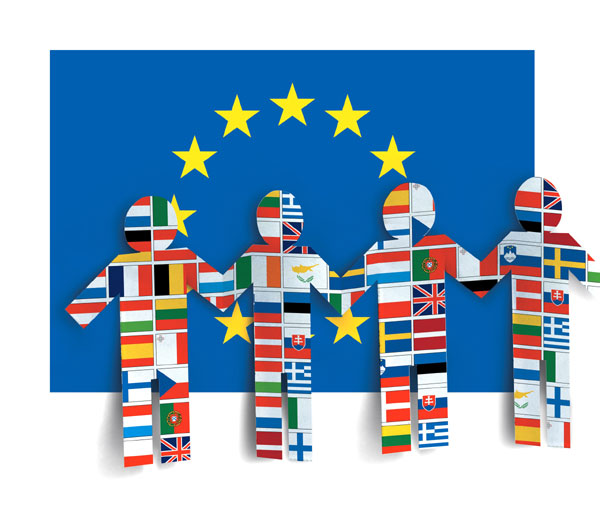 Investīcijas izglītībā un zinātnē
Zinātne un infrastruktūra ir divi ļoti svarīgi elementi, kuri nosaka ne tikai to, ka valsts dzīvo labi, bet arī palīdz izskatīties labi uz citu valstu fona. Līdz ar to, ir vērts pievērst zinātnei un jaunām tehnoloģijām lielāku uzmanību un izmantot potenciālu, ko tās šobrīd attīsta. "Zinātne, zināšanas, tehnoloģijas rada reālu naudu – tā ir patiesība,” apgalvo pētnieki.
Šobrīd vairs neeksistē atsevišķu valstu tirgi un ekonomkas, tā vietā pastāv dinamiska starptautiska komercdarbības vide, tādēļ, universitāšu absolventiem ar starptautisku pieredzi un kontaktiem darba tirgū ir ievērojami augstāka vērtība. Nepilna laika studijas ārzemēs studentu apmaiņas programmu ietvaros ļauj studentam sagatavoties darbam šajā vidē. Starptautiskā studentu apmaiņa atver durvis uz uzņemošajām valstīm, labākām universitātēm un citām izglītības iestādēm un palīdz nodibināt jaunus kontaktus un pazīšanās. To apliecina studenti, kuri izmanto programmas Erasmus + iespējas.
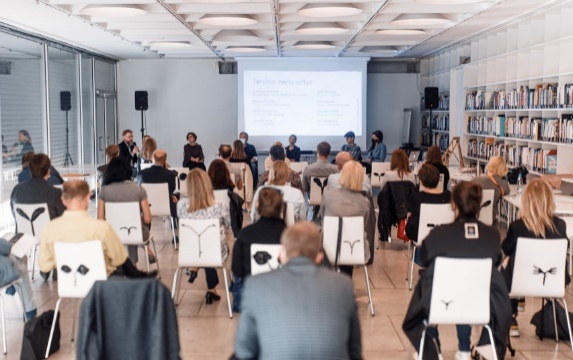 Latvijas studenti apgūst jaunas zināšanas, iemaņas un pieredzi 29 Eiropas valstīs. Populārākie mobilitātes virzieni ir Lietuva Spānija un Vācija.
Statistikas dati liecina par to, ka Latvijā studējošo skaits uz vienu akadēmiskā personāla pārstāvi, neskatoties uz pastāvīgu kopējo studējošo skaita samazināšanos, joprojām ir viens no augstākajiem ES (sk. Eurostat datus par 2018.gadu šeit)
Sociālās garantijas ES teritorijā
Kopējā ES politika attiecībā uz vecāku cilvēku nodarbināšanu, kas būtu līdzīga YEI priekš jauniem cilvēkiem, joprojām nav ieviesta. Pastāv daudzi individuāli pasākumi, tomēr daudzi no tiem ir daļa no kopējās sociālās atstumtības mazināšanas, neformālas pieaugušo izglītības vai citas politikas jomas. Tādējādi, ES dalībvalstīm ir plašas rīcības iespējas, lai palīdzētu cilvēkiem pirmspensijas un pensijas vecumā palikt darba tirgū vai turpināt strādāt.
Latvijā nevalstiskas organizācijas (NVO), tādas, kā Latvijas Pensionāru federācija (LPF) un tās biedrorganizācijas palīdz pensijas vecuma cilvēkiem	:
sniedz konsultācijas pensiju un citos sociālajos jautājumos
izdod laikrakstu „Latvijas Pensionārs” un mājaslapā www.pensionari.lv informē par valsts iestāžu pieņemtajiem lēmumiem, kas skar pensionāru intereses
vāc informāciju par valsts mērogā risināmiem jautājumiem un atsevišķos gadījumos pašvaldībās, apkopo to un ziņo attiecīgām valsts institūcijām
iesniedz priekšlikumus izmaiņām likumdošanas aktos
īsteno projektus sadarbībā ar pašvaldībām un labdarības fondiem
Jāatzīmē, ka nodarbinātības iespējas Latvijas senioriem ir ievērojami ierobežotas veselības stāvokļa, darba apstākļu nepiemērotības un vecuma diskriminācijas dēļ. Tomēr pēdējos gados situācija strauji uzlabojas - OECD dati par  liecina, ka nodarbinātība vecuma grupā no 55 līdz 64 gadiem Latvijā ir augusi straujāk nekā daudzās citās OECD valstīs - kamēr vidējais rādītājs ir aptuveni 17%, Latvijas tie ir ap 30%. Diemžēl, Latvijā joprojām ir viens no “līderiem” senioru nabadzības rādītājos – vairāk nekā 30% senioru ienākumi nesasniedz valsts vidējo izlīdzināto mājsaimniecības ienākumu.
Nepilna laika nodarbinātības līmenis Latvijā ir viens no zemākajiem OECD valstīs – pēdējā desmitgadē tas svārstās 8%-7% robežās (vidējais līmenis OECD ir 15%) ar kopējo tendenci nedaudz samazināties. Piemēram, 2010.gadā tas bija 8,17 %, bet 2020.gadā - 7.20%. Līdzīga situācija ir arī ar citiem nestandarta nodarbinātības veidiem (nodarbinātība uz laiku vai pašnodarbinātība). Tas nozīmē, ka arī vecāki cilvēki joprojām lielākoties strādā pilna laika darbu.
DISKUSIJAS, JAUTĀJUMI, ATBILDES!Nākotne pieder demokrātijai! Cilvēks ir tik jauns, cik jauns ir viņa gars!
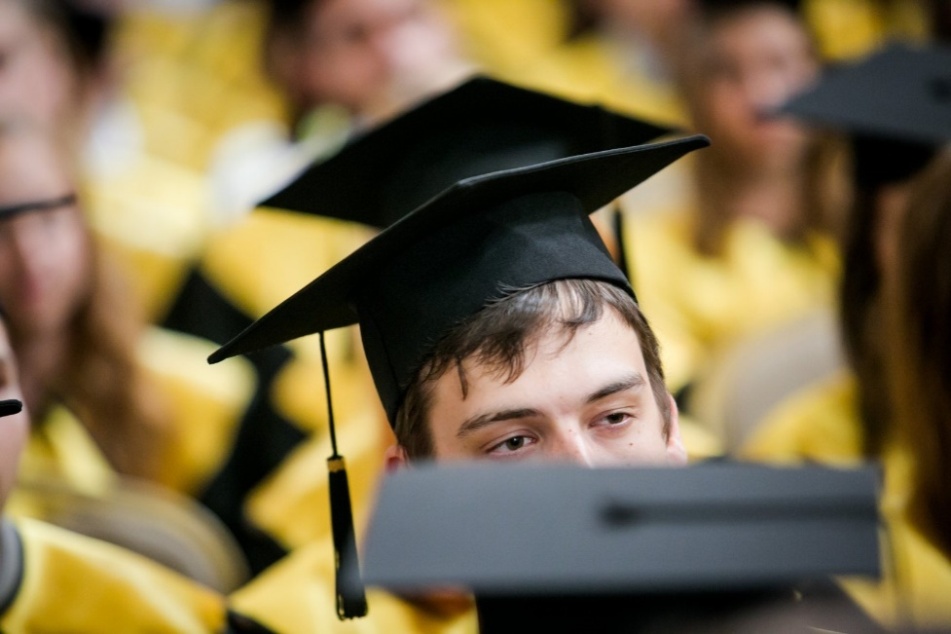 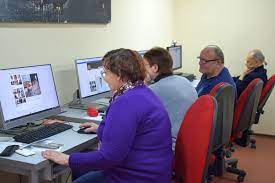